DCIM-B309
Bare Metal OS Deployment in Microsoft System Center 2012 R2 Virtual Machine Manager:This Is How It Is Done!
Mikael Nystrom - MVP
I…
Live in Sweden
Work as Consultant and Trainer
Have done OS Deployment since 8” floppys.
Build and connect Clouds
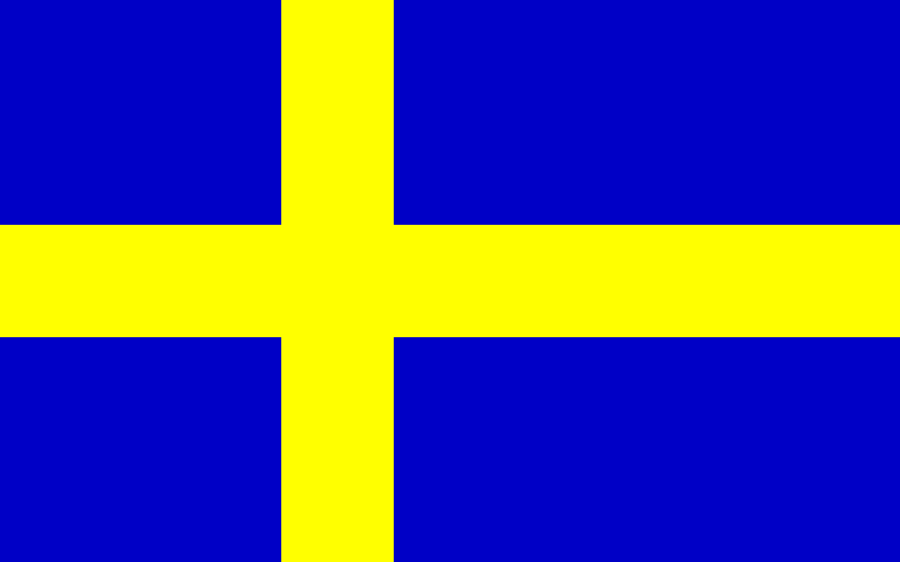 Love questions
Script samples @ www.deploymentbunny.com
You find me at @mikael_nystrom
Agenda
The benefit
How it works
Prerequisite
Deployment
The benefit
Control
Automation
Boot from VHD
How it works
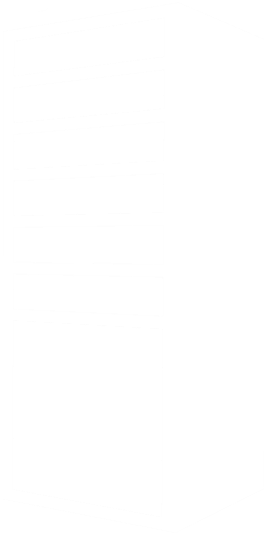 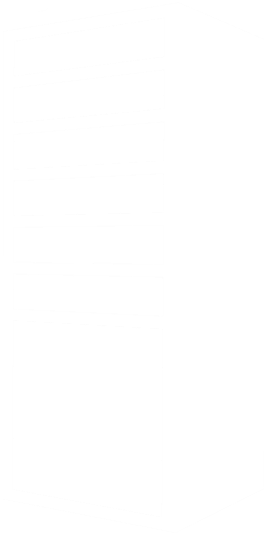 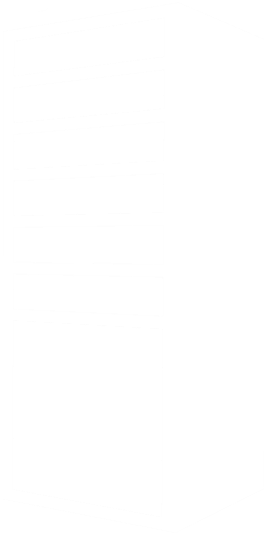 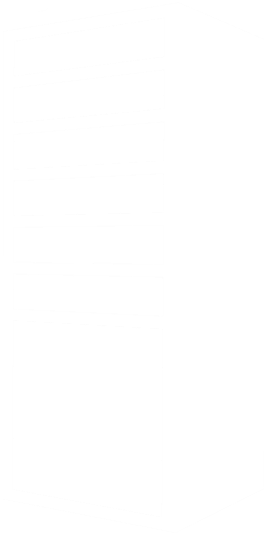 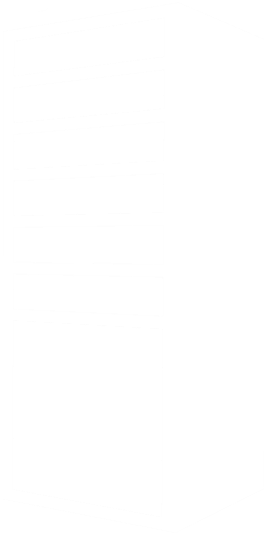 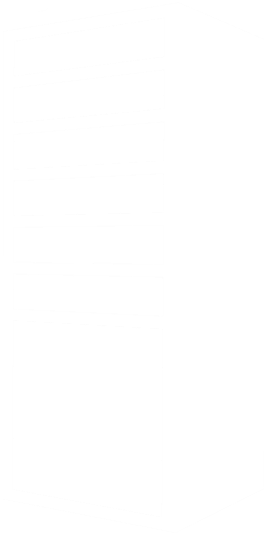 Run GCEs & Configure partitions
Bare Metal Server
VMM Server
WDS Server
Library Server
New Hyper-V Server
DC = Contoso
5
Enable Hyper-V Role
OOB Reboot
1
9
8
Customize & Domain join
Boot from PXE
2
Inject drivers
7
Authorize PXE Boot
3
4
6
Download VHD
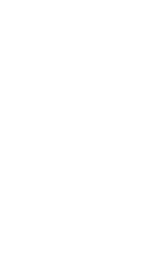 Prerequisite
SCVMM
PXE
IPMI/SMASH
Compute profiles
Logical Network
VM Network
Drivers
Image
WSUS?
Crossed fingers
Prepare for deployement
Mikael Nystrom
Deployment
Pre OSD Tasks
Hardware configuration
OSD
Deploy and configure the OS, Hyper-V, network and agent
Post OSD Tasks
Adding network configuration
Adding/configure featres and functions
Adding hardware related software
Adding DPM and OM agents
Switcing to production mode
DeploymentUsing the UI
Mikael Nystrom
Doing that for one host is ok, but I have 52 more to go…
DeploymentUsing PowerShell
Mikael Nystrom
Still questions?
Mikael.nystrom@truesec.se
http://deploymentbunny.com
@mikael_nystrom
For More Information
Windows Server
Windows Server 2012 R2
http://technet.microsoft.com/en-US/evalcenter/dn205286
System Center
System Center 2012 R2
http://technet.microsoft.com/en-US/evalcenter/dn205295
Azure Pack
http://www.microsoft.com/en-us/server-cloud/products/windows-azure-pack
Azure Pack
Microsoft Azure
Microsoft Azure
http://azure.microsoft.com/en-us/
Come Visit Us in the Microsoft Solutions Experience!
Look for Datacenter and Infrastructure ManagementTechExpo Level 1 Hall CD
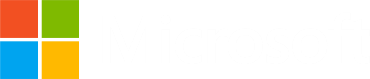 Resources
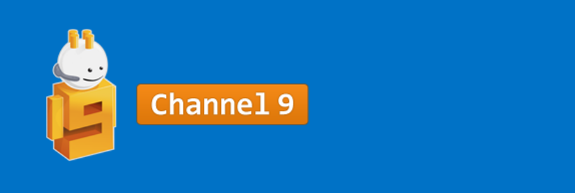 Learning
Sessions on Demand
Microsoft Certification & Training Resources
http://channel9.msdn.com/Events/TechEd
www.microsoft.com/learning
msdn
TechNet
Resources for IT Professionals
Resources for Developers
http://microsoft.com/technet
http://microsoft.com/msdn
Complete an evaluation and enter to win!
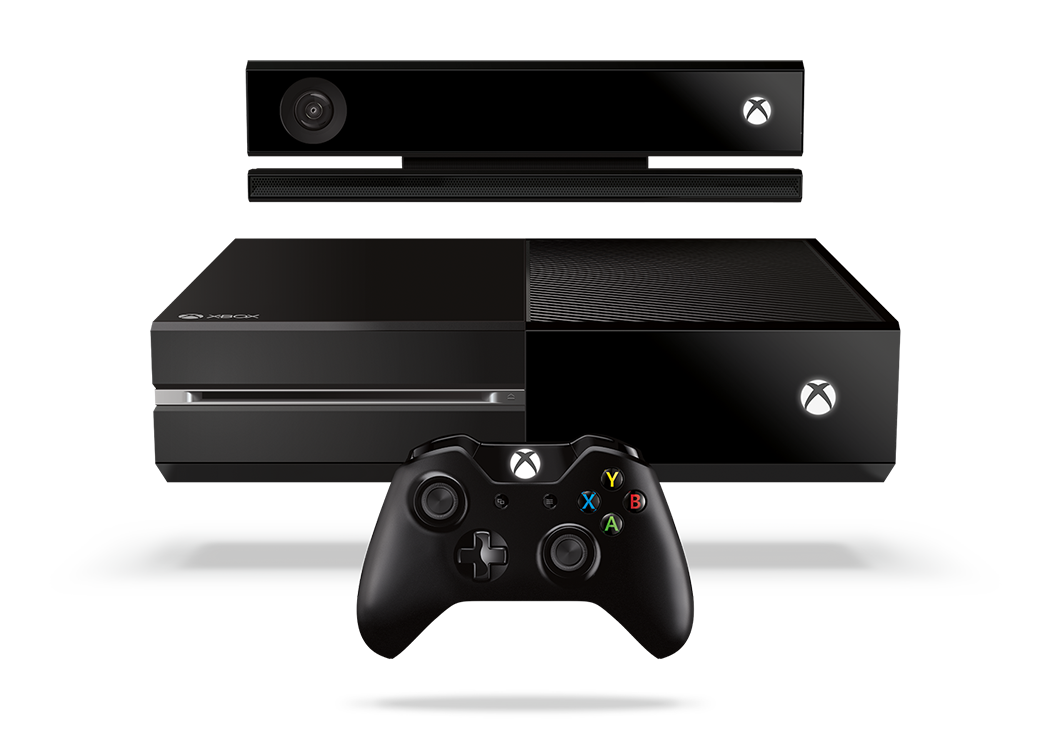 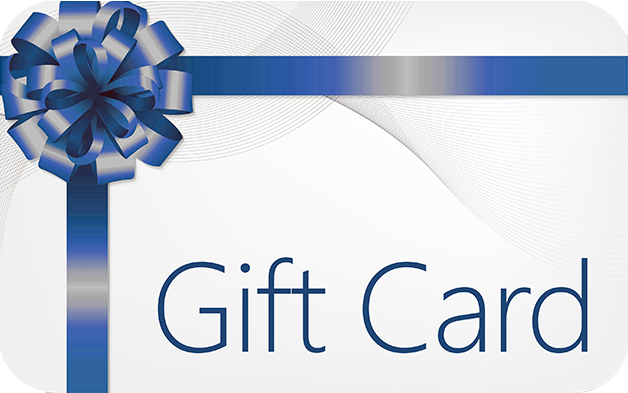 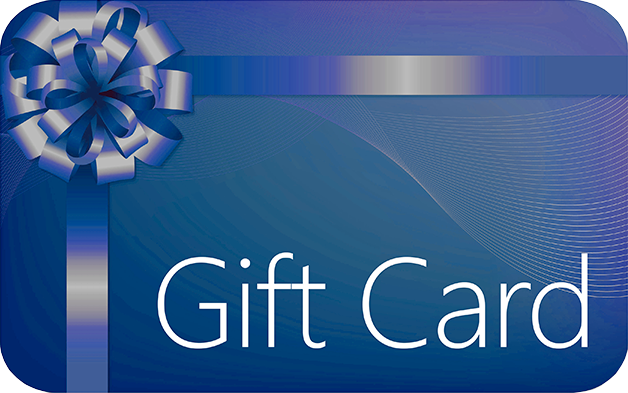 Evaluate this session
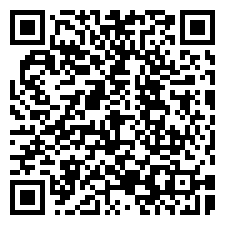 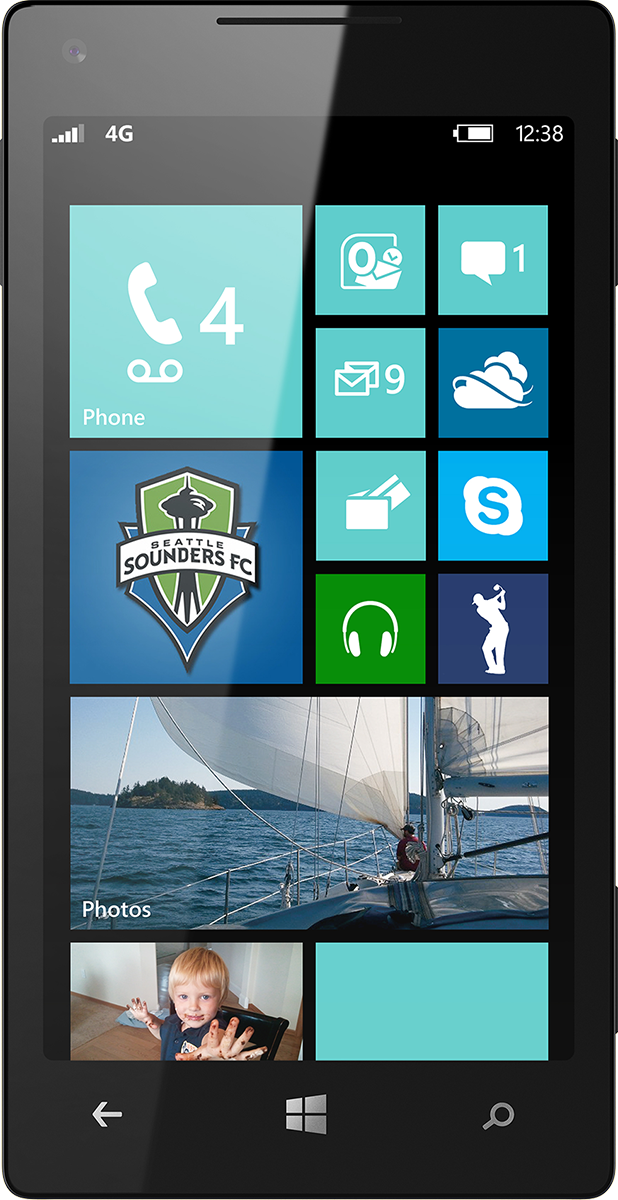 Scan this QR code to evaluate this session.
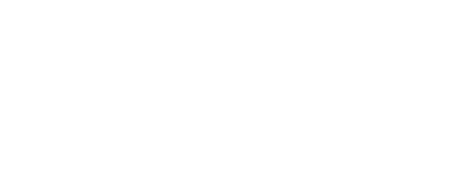 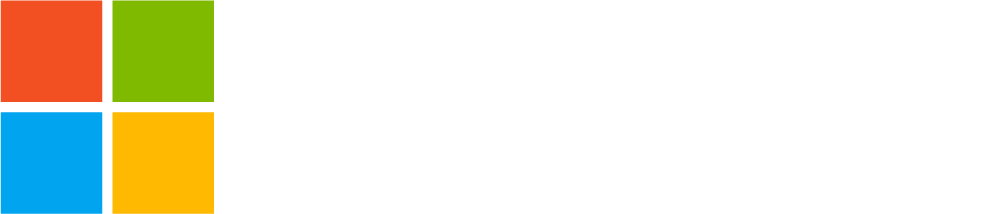 © 2014 Microsoft Corporation. All rights reserved. Microsoft, Windows, and other product names are or may be registered trademarks and/or trademarks in the U.S. and/or other countries.
The information herein is for informational purposes only and represents the current view of Microsoft Corporation as of the date of this presentation.  Because Microsoft must respond to changing market conditions, it should not be interpreted to be a commitment on the part of Microsoft, and Microsoft cannot guarantee the accuracy of any information provided after the date of this presentation.  MICROSOFT MAKES NO WARRANTIES, EXPRESS, IMPLIED OR STATUTORY, AS TO THE INFORMATION IN THIS PRESENTATION.